TUSC2 repressed FGFR2 expression in H1299 cells.
24 hours
48 hours
Positive
TUSC2 -ER
TUSC2 -ER
2.3 uM ER
2.3 uM ER
2.3 uM ER
2.3 uM ER
TUSC2 -ER
TUSC2 -ER
H1299
H1299
H1299
H1299
Vector
Vector
Vector
Vector
H1648
H1648
TUSC2
TUSC2
TUSC2
TUSC2
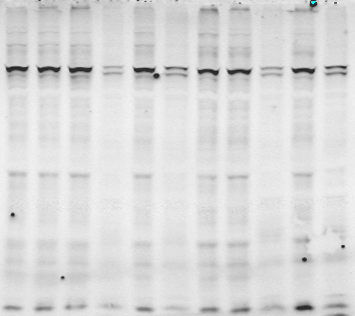 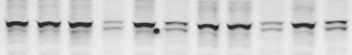 FGFR2
FGFR2
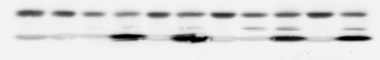 TUSC2
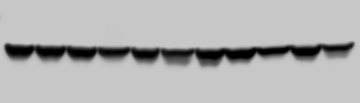 Actin
[Speaker Notes: 2X10(6) cells were transfected with TUSC2 (5ug) expression plasmids with lipofectamine 2000. Twenty-four hours after transfection, cells were treated with erlotinib (2.3 uM) for 24 hours or 48 hours. Western blotting were performed with total 80 ug cell lysates.]
TUSC2 repressed FGFR2 expression in H1650 cells but not H322 cells.
H322
H1650
TUSC2 -ER
TUSC2 -ER
2.3 uM ER
2.3 uM ER
H322
TUSC2
Vector
H1650
24 hours
TUSC2
Vector
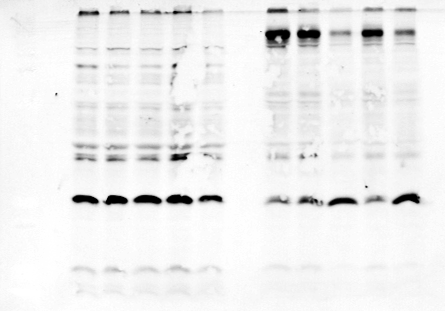 FGFR2
2.3 uM ER
TUSC2 -ER
TUSC2
Vector
H1650
FGFR2
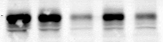 H1650
FGFR2 expression is very low in H322 cells
Repeat western blotting in A549 cells
24 hours
48 hours
24 hours
2.3 uM ER
TUSC2 -ER
TUSC2
Vector
A549
2.3 uM ER
TUSC2 -ER
TUSC2 -ER
2.3 uM ER
A549
TUSC2
A549
TUSC2
Vector
Vector
FGFR2
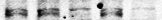 FGFR2
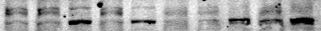 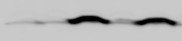 TUSC2
There are two bands near the size of 120kd. TUSC2 seems repressed the upper band at 24 hours time point.